Industrial “Utopias” at the Turn of the Twentieth Century:  Contested Landscapes for the Common Welfare
CHI Professionalization Workshop for Secondary Teachers on
Utopian Communities, April 30, 2016



Kathryn J. Oberdeck
Department of History
University of Illinois, Urbana Champaign
21st Century:Foreclosures and Homelessness
Gentrification
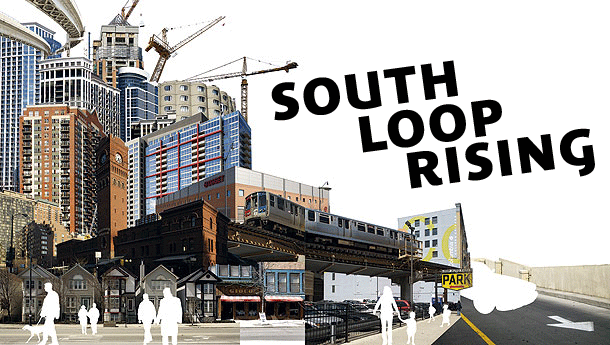 Chicago's West Loop 2007-2014
Lewis Hine, 		“Hull-House:  Our Backyard”
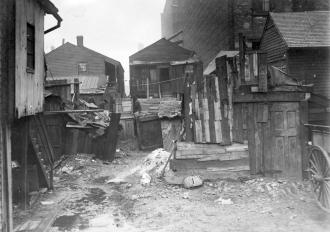 Industrial Housing
Richard Ely on Pullman
http://urbanplanning.library.cornell.edu/DOCS/pullman.htm
Pullman:  Arcade and Public Square
Pullman:  Workers’ Row Houses
Pullman:  Row House Floor Plan
Pullman:  Strike
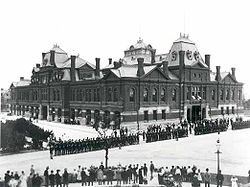 Pullman Strike, Eugene Debs and Socialism
a.  Pullman Strike 1994

	b.  Socialist Party
			--1901
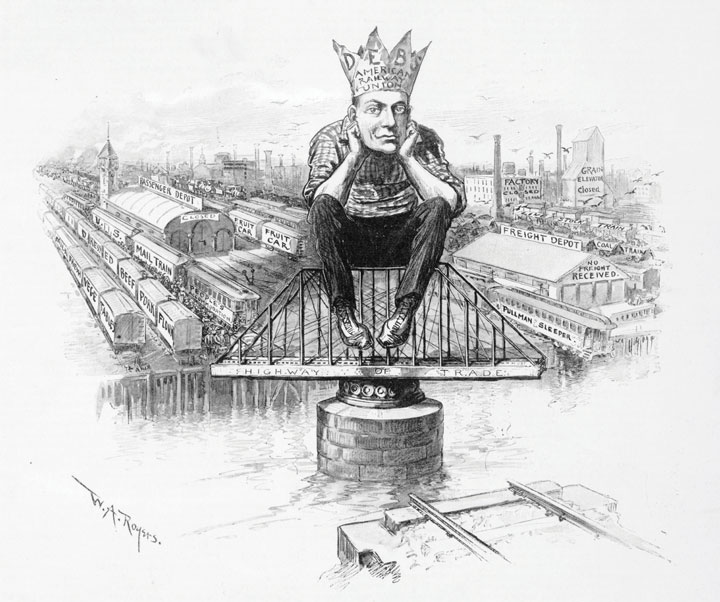 Debs and 1894 Pullman Strike
Trade Unionism
Henry George and Single Tax
City Planning
Ebenezer Howard
The Three Magnets and Garden City
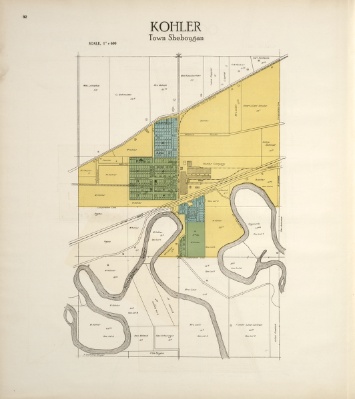 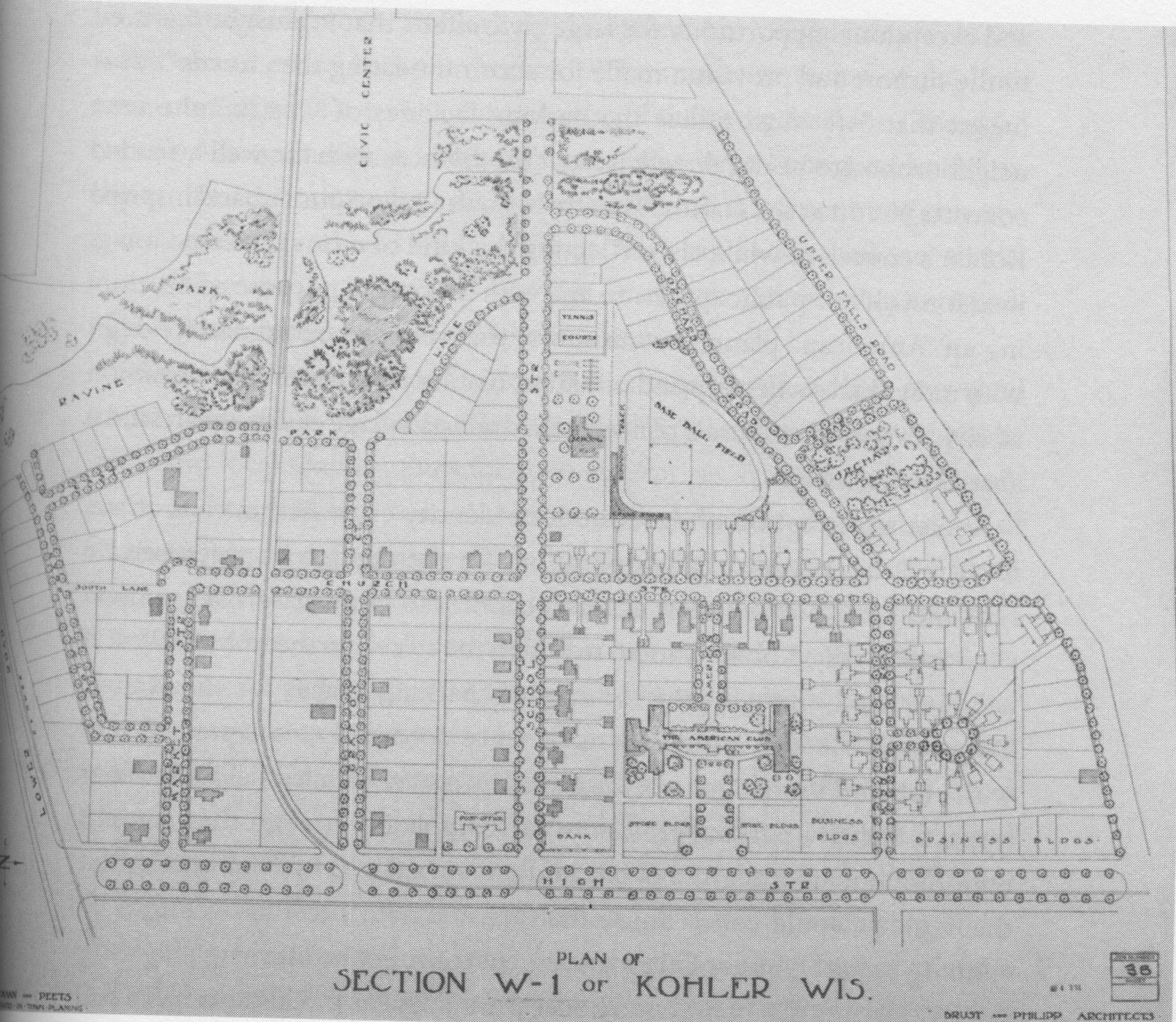 Kohler Village
http://catalog.hathitrust.org/Record/010979344
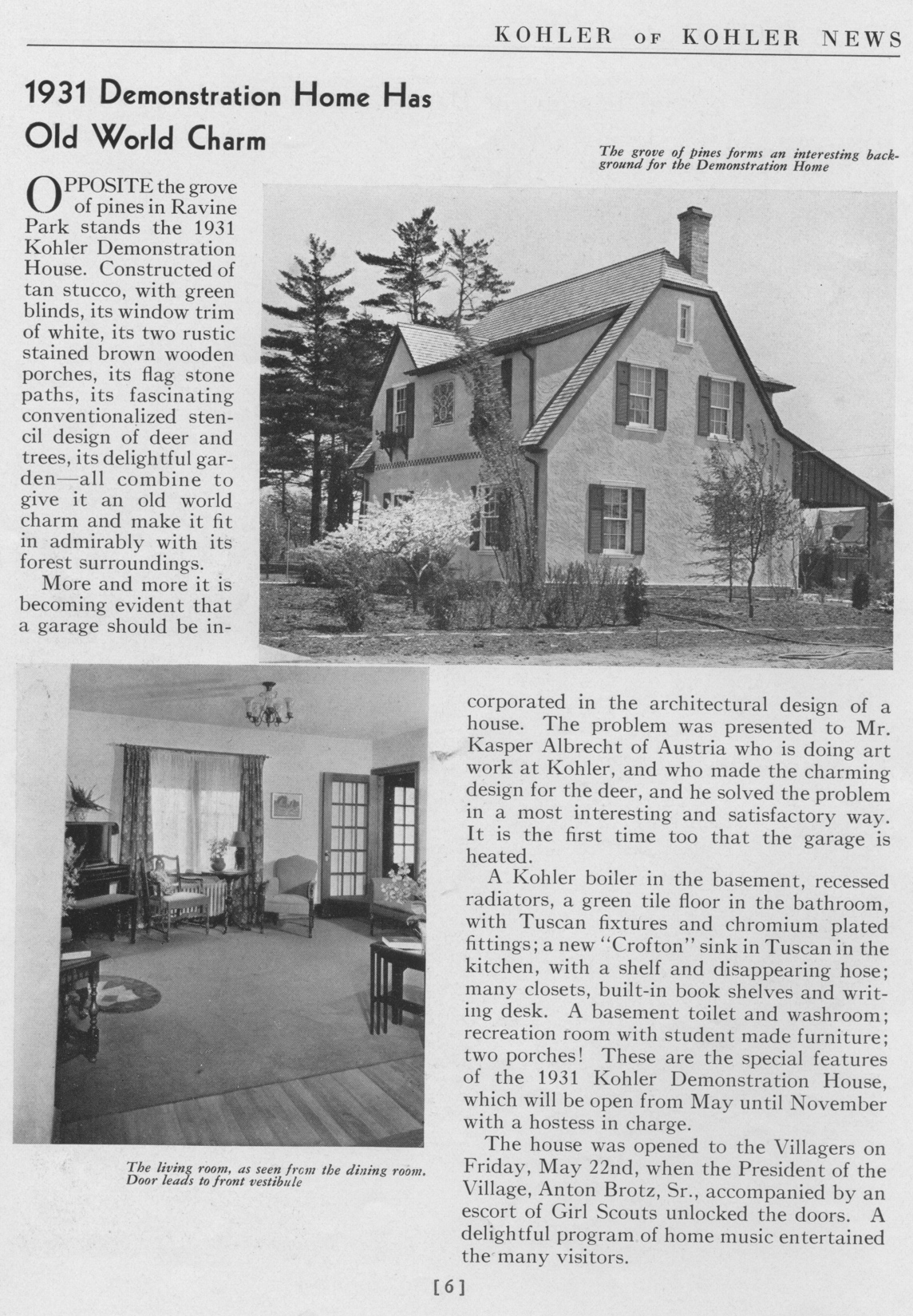 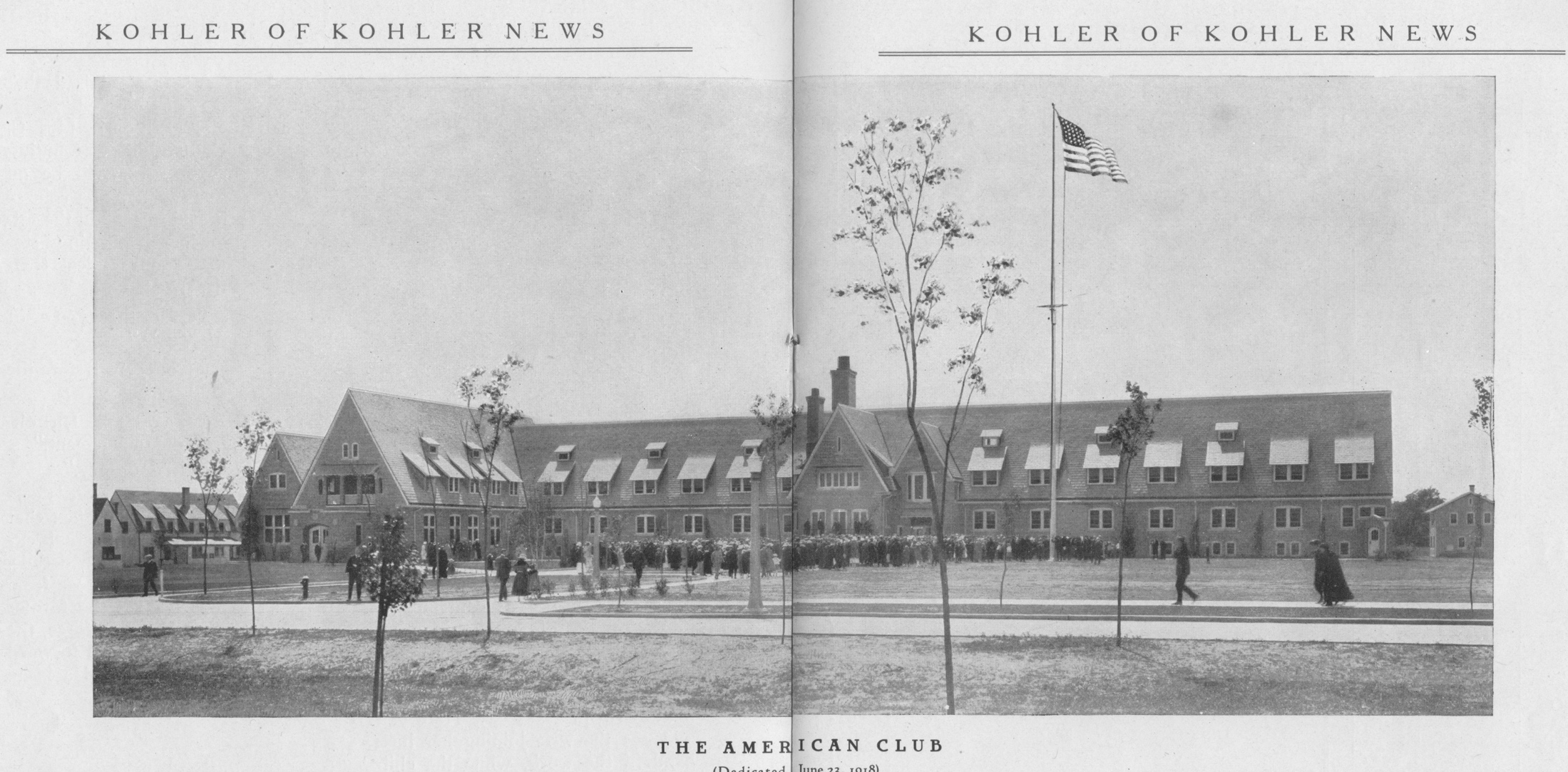 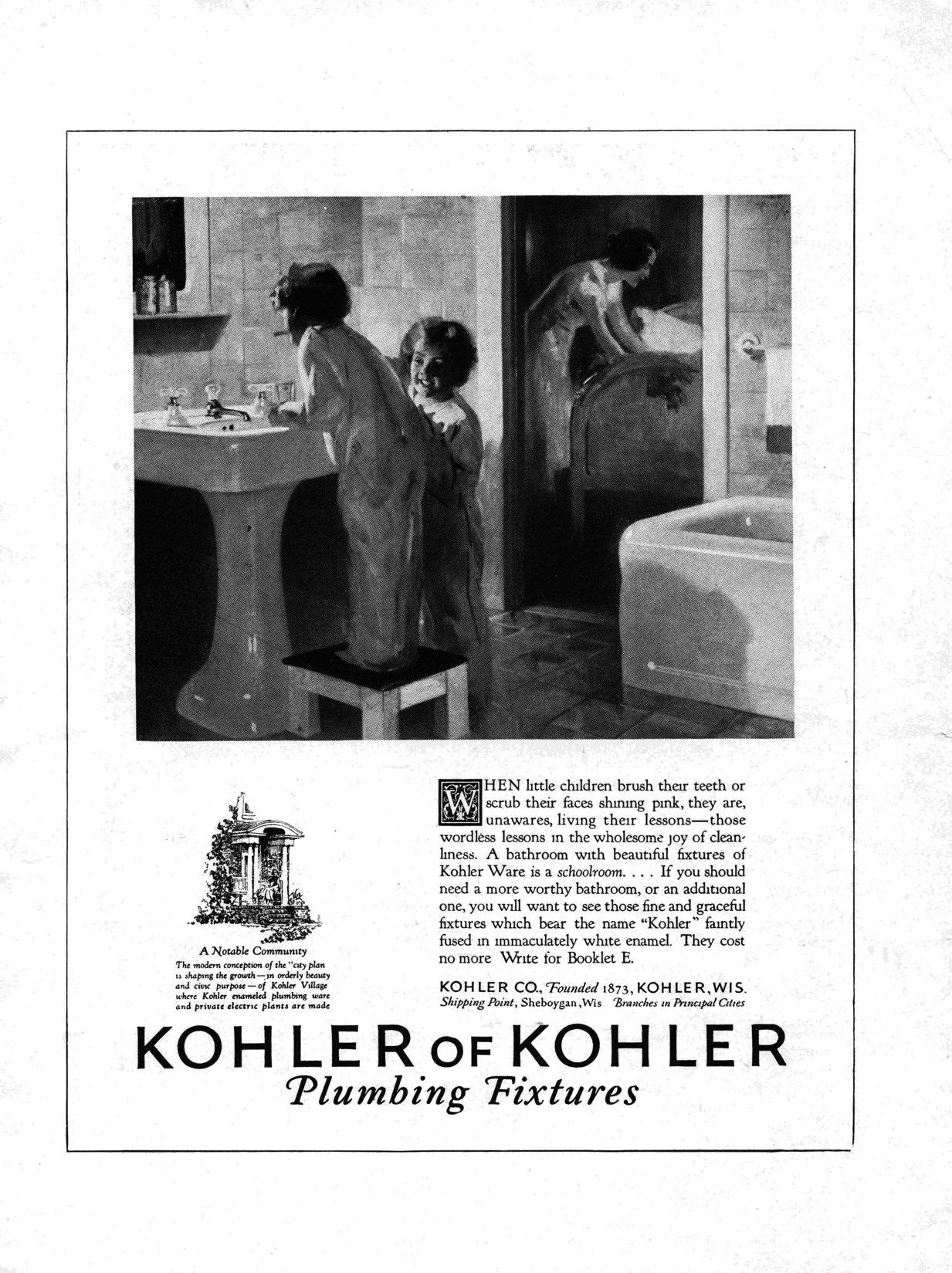 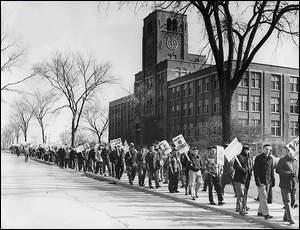 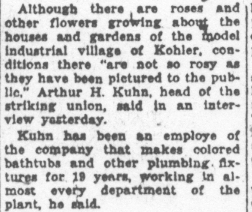 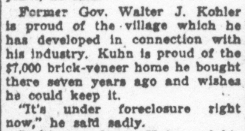 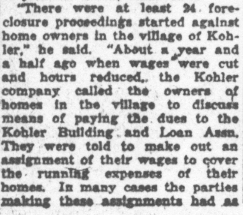 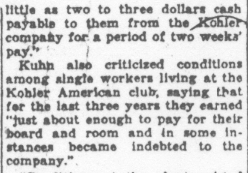 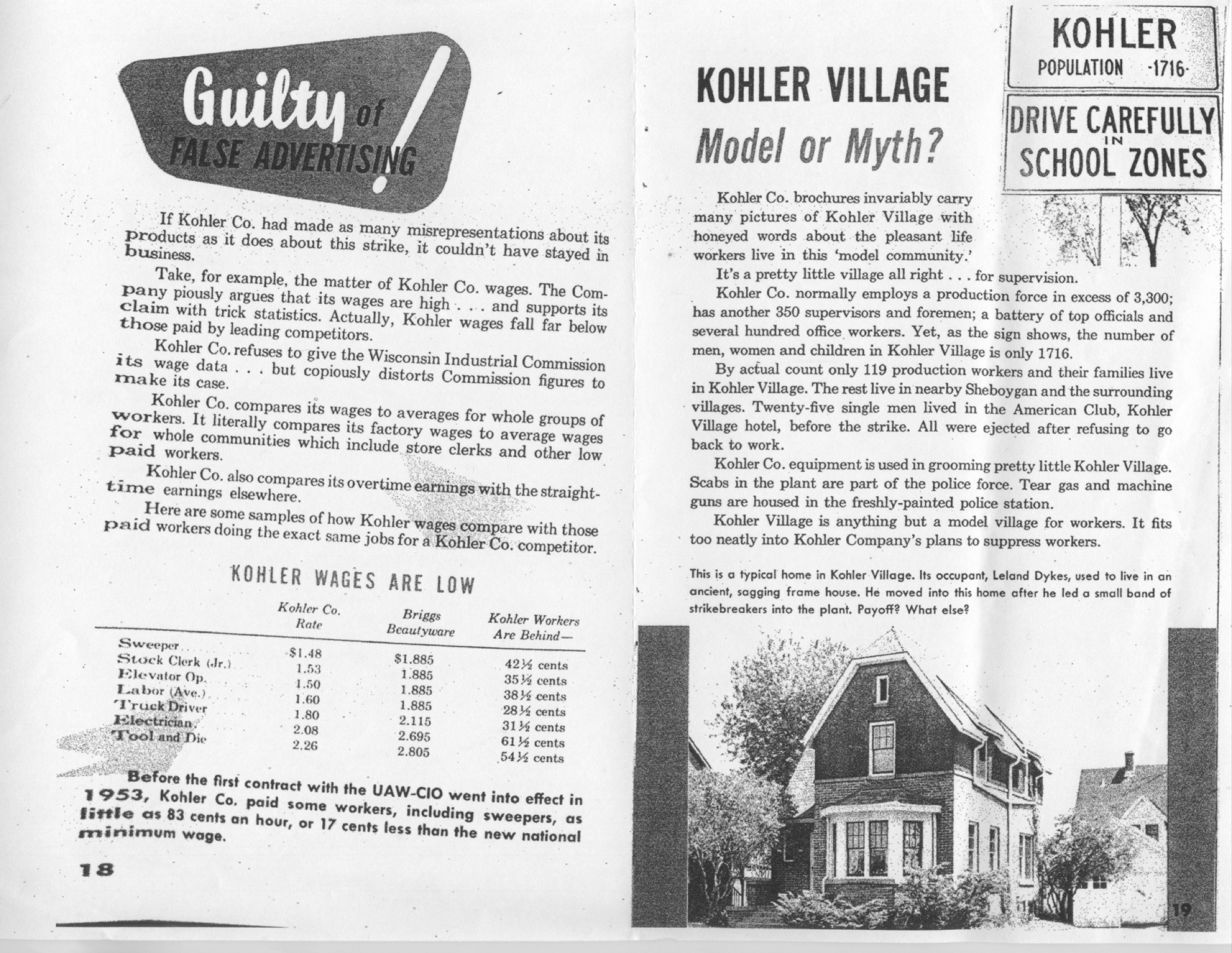 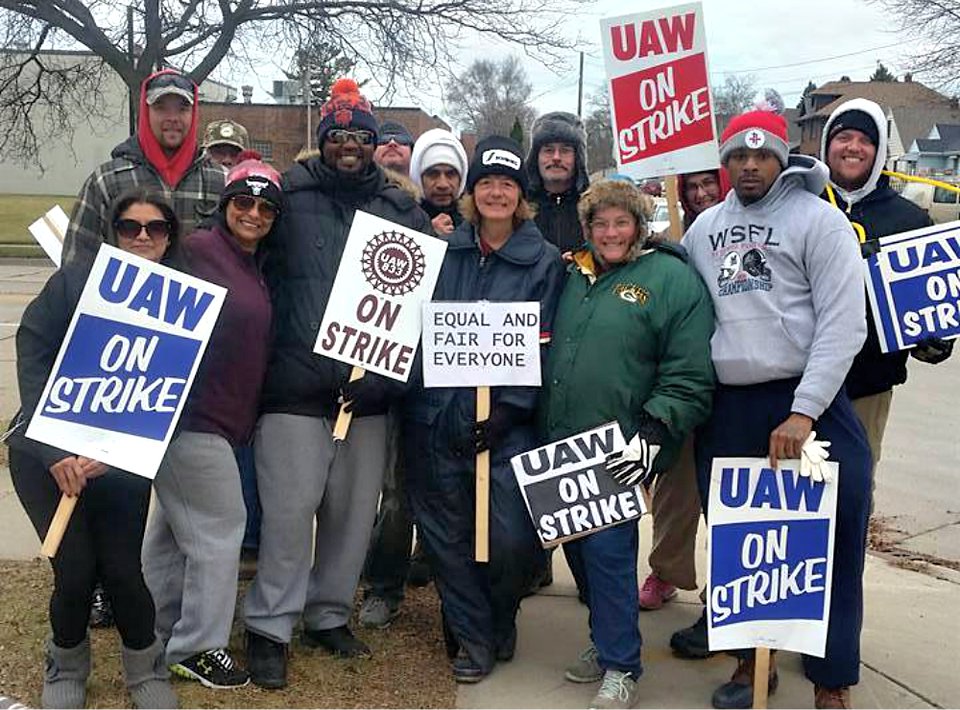